LC68 Titrages
Niveau: MPSI
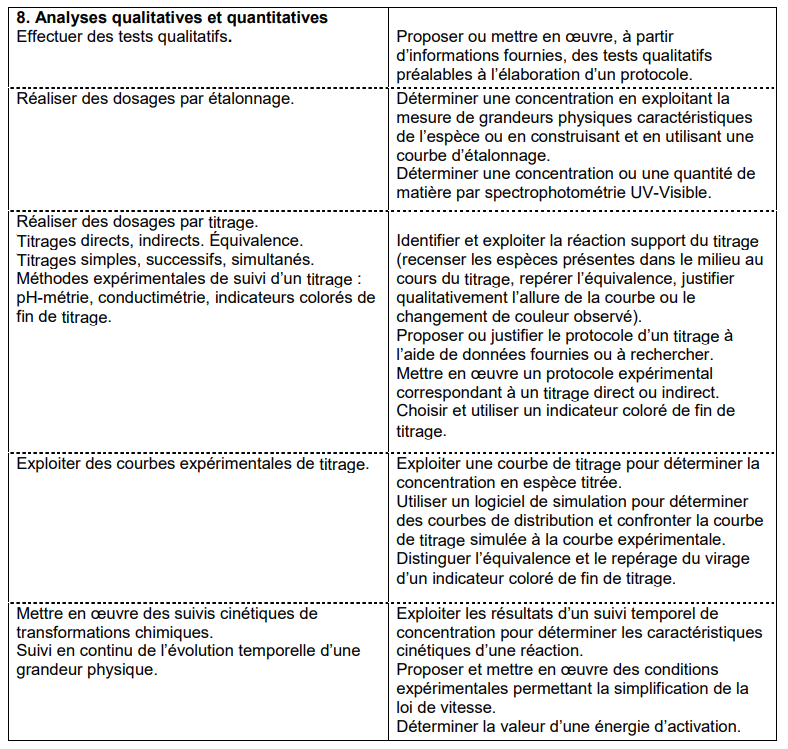 Programme
Expérience/ Élément imposé
Plan 1 (Brian)
File rouge : l’eau est telle potable ? titrage de l’O2 par la méthode de Winkler pour connaître la concentration en micro organisme
Principe ( à ne pas faire car perd trop de temps)
définition
Condition nécessaire
Mesure d’un concentration
réaction de titrage
Plan 2
Si rédox élément imposé

I) Titrages rédox
Principe
Suivi colorimétrique
Iodométrie
Application : méthode de Winkler (ou e
II) Titrages par précipitation
Principe
Colorimétrie
Conductimétrie
(ouverture : pH)
Si acide base élément imposé

I) Titrages acido-basiques

Titrage d’un acide fort par une base forte (retrouver les courbes de pH-métrie et conductimétrie)
Titrage d’un acide faible par une base forte (retrouver les courbes de pH-métrie et conductimétrie)
Les indicateurs colorés
Application : titrage de l’acide maléique et de l’acide fumarique par de la soude

II) Titrage par précipitation
Principe 
Colorimétrie
Conductimétrie
Plan 3
Si rédox élément imposé

I) Différents types de titrages
Direct, indirect, simultanés.
Colorimétrique, visuel.
Appareil de mesure (pHmètre,...)
II) Application à la méthode de Winkler.
Principe
Protocole
Incertitude
(ouverture : pH)
Biblio
Winkler : cf protocoles sur Zotero, pas mal détaillés
cours de Marie Masson pour les titrages acido basiques
Exo/Pb Classique de révision
titrage de l’acide fumarique et maléique dans le cours de Masson 
titrage H3PO4 dans le coca : physagreg